«БЮДЖЕТ ДЛЯ ГРАЖДАН»
К решению Совета сельского поселения «Мещура» Об исполнении бюджета сельского поселения «Мещура» за 2023 год
Финансовое управление муниципального района «Княжпогостский»
 г. Емва 
2024 год
Стадии бюджетного процесса
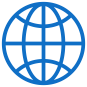 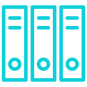 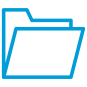 1
2
3
4
5
6
Рассмотрение и утверждение бюджета
Составление, внешняя проверка, рассмотрение и утверждение бюджетной отчетности
Муниципальный финансовый контроль
Внешний финансовый контроль
Составление проекта бюджета
Исполнение бюджета
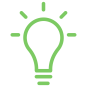 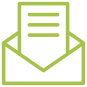 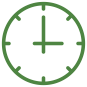 Финансовое управление муниципального района «Княжпогостский»
Бюджет для граждан
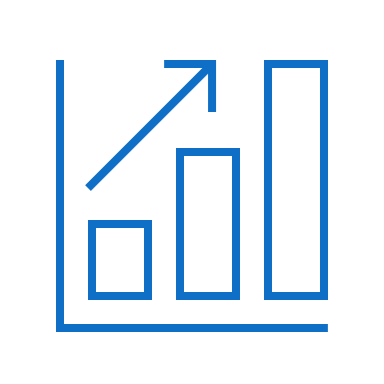 «Бюджет для граждан»-это упрощённая версия бюджетного документа, которая использует неформальный язык и доступные форматы, чтобы облегчить гражданам понимание бюджета, объяснить им планы и действия органов местного самоуправления поселения.
Ниже будут рассмотрены основные параметры бюджета, результаты его исполнения и, на наш взгляд самые значимые события, произошедшие в 2023 году.
Мы уверены, что «Бюджет для граждан» будет Вам интересен.
Финансовое управление муниципального района «Княжпогостский»
ЧТО ТАКОЕ ИСПОЛНЕНИЕ БЮДЖЕТА?
Исполнение бюджета-это процесс мобилизации доходов местного бюджета и осуществление экономически обоснованных, рациональных расходов за счет средств бюджета.
Мобилизация доходов-это мероприятия, направленные на дополнительное привлечение доходов в бюджет.
В основу исполнения бюджета заложены следующие принципы:
Принцип единства счёта (кассы), предусматривающий зачисление всех поступающих доходов на единый счёт бюджета и осуществление всех расходов с единого счёта бюджета;
Принцип обеспечения расходов в пределах фактического наличия средств на едином счёте бюджета.
Контроль исполнения бюджета осуществляется посредствам составления и утверждения отчёта об исполнении бюджета.
Финансовое управление муниципального района «Княжпогостский»
КАК ГРАЖДАНЕ ПРИНИМАЮТ УЧАСТИЕ В БЮДЖЕТНОМ ПРОЦЕССЕ?
Каждый работающий гражданин города является налогоплательщиком и тем самым формирует доходную часть бюджета. В то же время все без исключения граждане являются получателями расходов бюджета посредствам потребления общественных услуг.
Физическая культура и спорт
Образование
Здравоохранение
Культура
ЖКХ
Социальная политика
Финансовое управление муниципального района «Княжпогостский»
ОСНОВНЫЕ ПАРАМЕТРЫ ИСПОЛНЕНИЯ БЮДЖЕТА СЕЛЬСКОГО ПОСЕЛЕНИЯ «Мещура» за 2020-2023 годы.
Финансовое управление муниципального района «Княжпогостский»
Муниципальные программы
1
2
3
Безопасность жизнедеятельности населения сельского поселения "Мещура" 
В результате реализации программы была достигнута основная цель программы-обеспечение безопасности населения, поддержка в постоянной готовности технических средств пожаротушения (пожарных водоёмов, пожарной машины), мероприятия исключающие различную пожарную опасность.
Развитие коммунального хозяйства и повышение степени благоустройства сельского поселения "Мещура" 
В рамках реализации программы:
Содержание уличного освещения;
Содержание улично-дорожной сети;
Реализация народного проекта в сфере благоустройства территории, прошедших отбор в рамках проекта «Народный бюджет»;
Реализация народных проектов по обустройству источников холодного водоснабжения, прошедших отбор в рамках проекта «Народный бюджет»
Непрограммные расходы
Содержание администрации
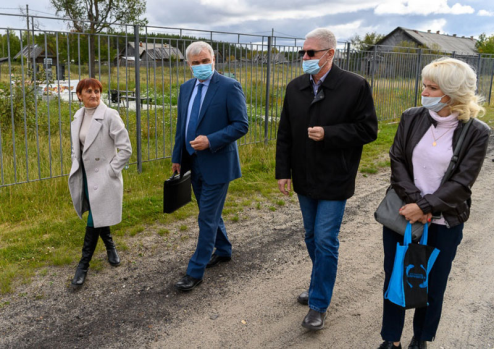 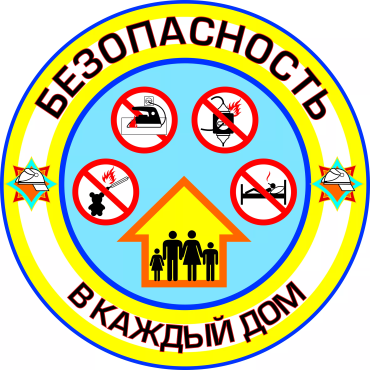 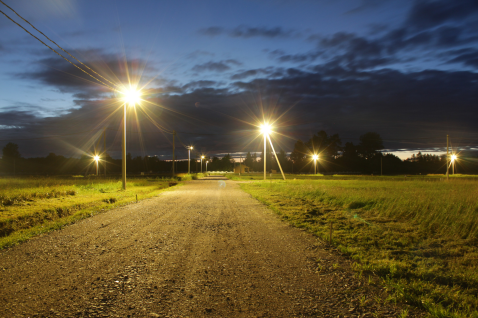 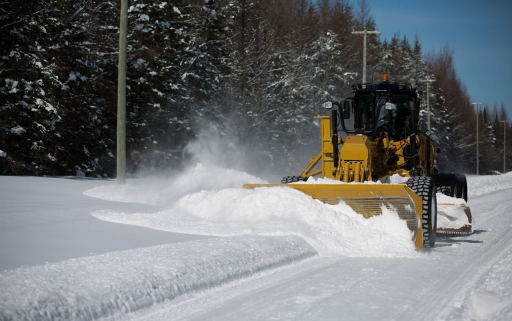 Финансовое управление муниципального района «Княжпогостский
Расходы сельского поселения «Мещура» за 2023 год по разделам классификации расходов бюджета Российской Федерации
Финансовое управление муниципального района «Княжпогостский»
Расходы сельского поселения «Мещура» за 2021 год по разделам классификации расходов бюджета Российской Федерации
Финансовое управление муниципального района «Княжпогостский»
КОНТАКТНАЯ ИНФОРМАЦИЯ
Финансовое управление муниципального района «Княжпогостский»
г. Емва, ул. Дзержинского, 81
Начальник: Хлюпина Наталия Анатольевна
Телефон: (82139) 2-36-01
Исполнитель: Столбовская Кристина Анатольевна
Телефон: (82139)2-14-78

С информацией о бюджете можно ознакомиться на официальном сайте администрации муниципального района «Княжпогостский» «mrk11.ru»